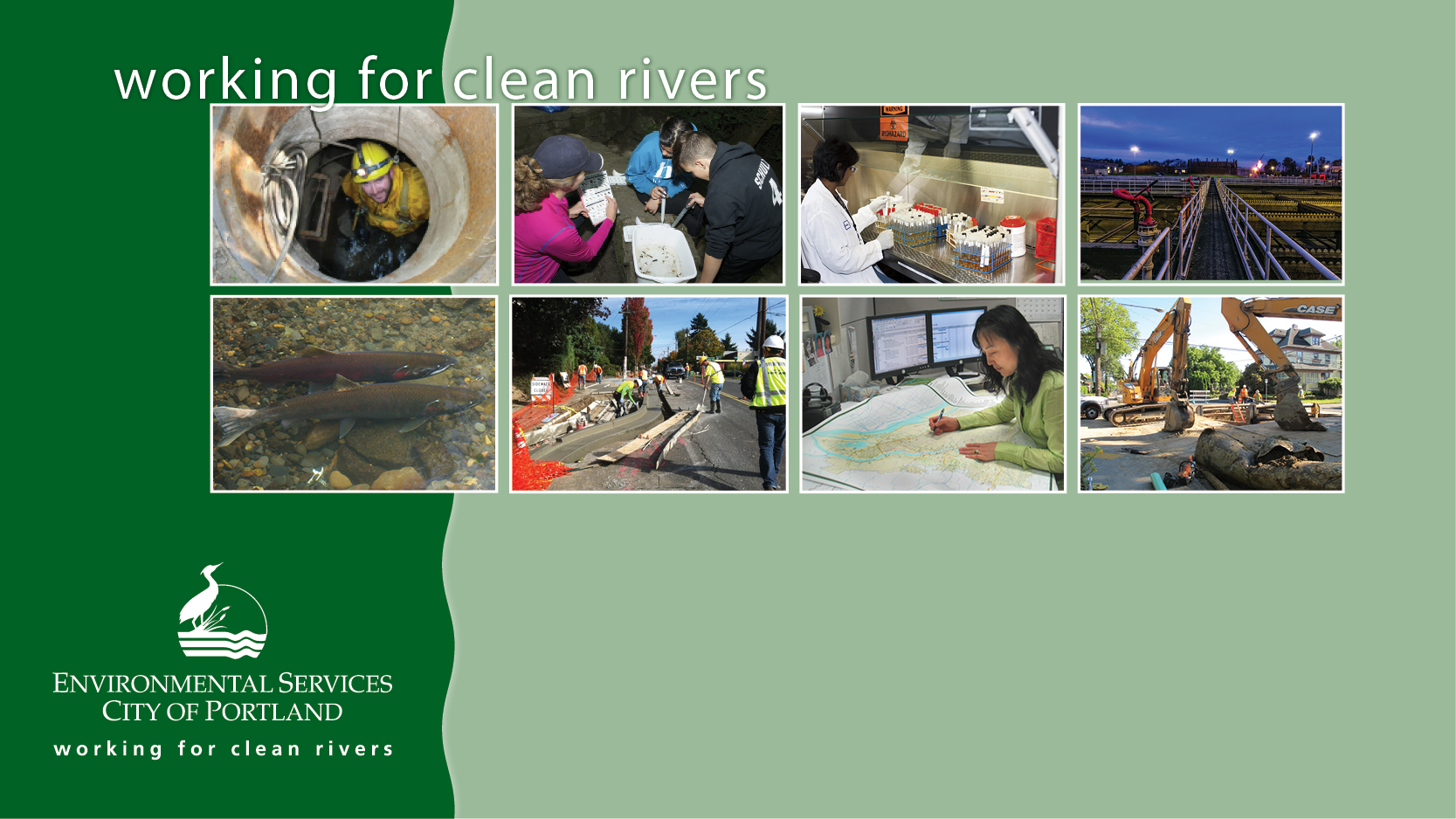 BES SDC Code Revisions
Adrienne Aiona, Codes, Rules and Manuals
City of Portland Environmental Services
6/23/21
MINGUS MAPPS, COMMISSIONER  •  MICHAEL JORDAN, DIRECTOR
PCC 17.36 Sewer User Charges
Chapter 17.36 governs collection of sewer user charges by BES
Connection charges, including system development charges (SDC)
User charges for sanitary and stormwater service
Special user charges (e.g., permit review fees, extra strength charges)

Update focuses on terms used for SDC calculations
SDCs reimburse City ratepayers for new connections and increased use of the City’s sewer system.
The base unit charge for sanitary SDCs is the equivalent dwelling unit (EDU) which represents the system impact from a typical 3-person household.
[Speaker Notes: SDCs:
BES bases SDCs on site use, residential are charged based on number of units
CWS, Bend bases SDCs on site use, residential are charged based on number of units
Gresham, SF charges sanitary SDCs based on water meter size

1 EDU is just under $7000]
PCC 17.36 Sewer User Charges: Updates
Narrow update to be consistent with:
Residential Infill Project (RIP)
Shelter to Housing Continuum (S2HC)
Additional minor housekeeping edits
Also making parallel updates to Administrative Rule ENB-4.05 System Development Charges (public comment closed on 6/14)
Goal to be in effect by August 1st
[Speaker Notes: changes to remove outdated and redundant language and update cross-references.

Provided an update to DRAC, PUB, and CUB. 
Did not receive any public comments on the related administrative rule.]
Residential
Updating terms to align with Residential Infill Project (RIP)
Remove the use of the word “family” as in “single-family” and change to use the term “dwelling unit”.
Streamline language around accessory dwelling units and multi-dwelling developments allowed under RIP.
Do not anticipate changes to charges for these development types.
Existing exemptions for ADUs and affordable housing do not change.
Congregate housing facilities
Adding SDC methodology for congregate housing facilities to align with S2HC
These are a housing type with separate living spaces and shared kitchens. 
Will include group living, foster care, and dormitories.  
Charge based on conversion from drainage fixture units (DFU) to EDUs
Same methodology as commercial developments
A change in the method for charging: senior living and microunits that are currently charged 0.6 EDU per unit.
[Speaker Notes: A housing facility with 12 bedrooms, 6 bathrooms, 1 kitchen and shared laundry would currently be charged $52,000 in sanitary SDCs (12 rooms * 0.6 EDU/room * $7,235/EDU). 
Under the new methodology, with an estimated number of DFUs, the charge would be $21,000 in sanitary SDCs (47 PFU/16 PFU per EDU = 2.9 EDU * $7,235/EDU)

Kitchen PFU: 2 sinks = 2 PFU * 2 sinks = 4 PFU, 1 dishwasher = 1.5 PFU 
Bathroom PFU: 1 shower = 2 PFU, 1 toilet = 3 PFU, 1 sink = 1 PFU
Laundry PFU: 3 washers = 4 PFU * 3 = 12, 1 laundry sink = 1.5 PFU]
Changes Needed
Changes are needed to support City housing goals:
RIP
S2HC
Changes will make application of SDCs more transparent and easier to implement with the new zoning code.
Request that Council approve the changes as proposed
Questions